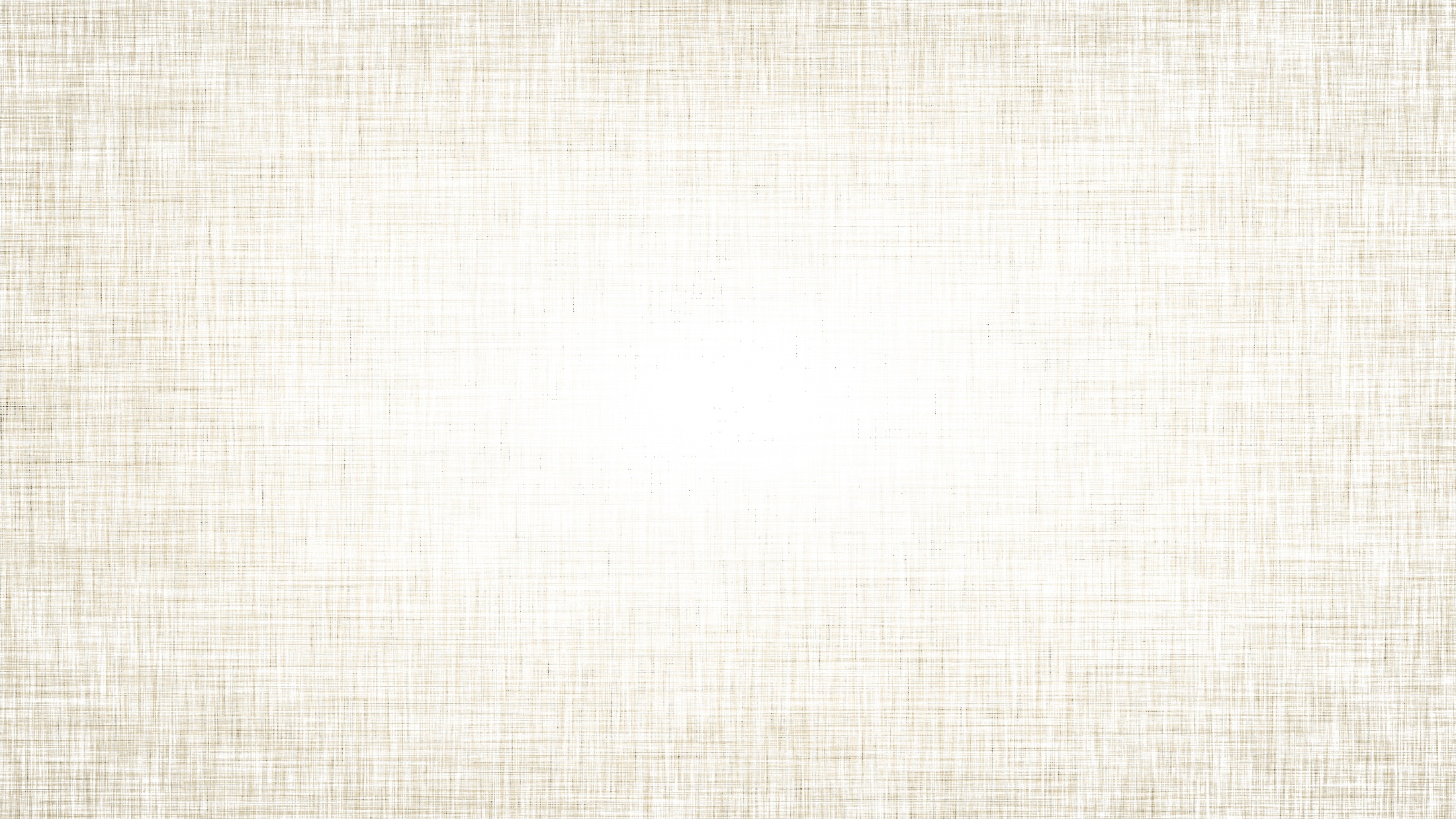 股权战略课程
领航篇
中律财富（宁夏）商务管理有限公司
主板和中小板
创业板
“新三板”市场
区域性股权市场               券商柜台市场
中律财富（宁夏）商务管理公司创始合伙人

宁夏瀛腾资产管理公司创始合伙人

宁夏亿槌赢网络科技公司创始合伙人
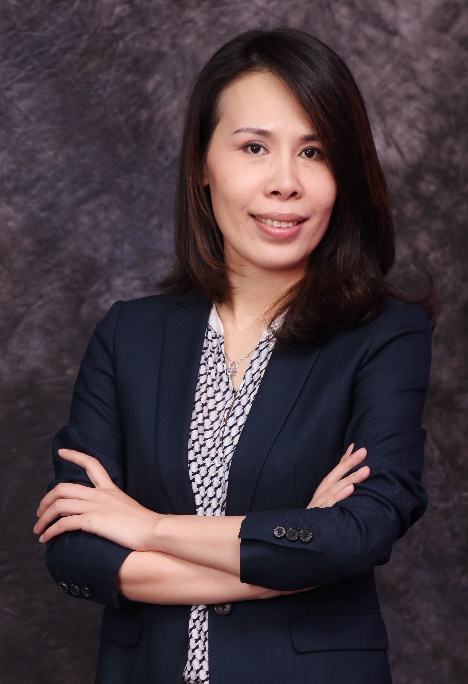 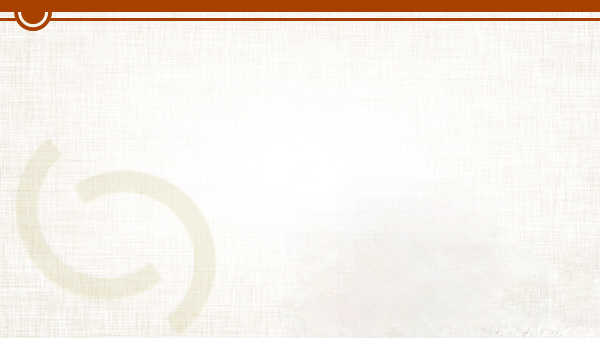 你可能关注的问题
1
什么样的持股比例最合适？
2
公司章程是量身定做的吗？
3
是否应按出资比例分配股权？
如何让员工发挥最大能量？
4
5
股权设计能一局定江山吗？
6
引进新合伙人，股份如何稀释？
7
8
股东会和董事会谁厉害？
你公司有设定退出机制吗？
如何用股权激励防止人才流失？
9
04
股权设计的
原则
01
目   录
03
股权的
时代背景
CONTENTS
股权的
七种武器
02
股权设计的
意义
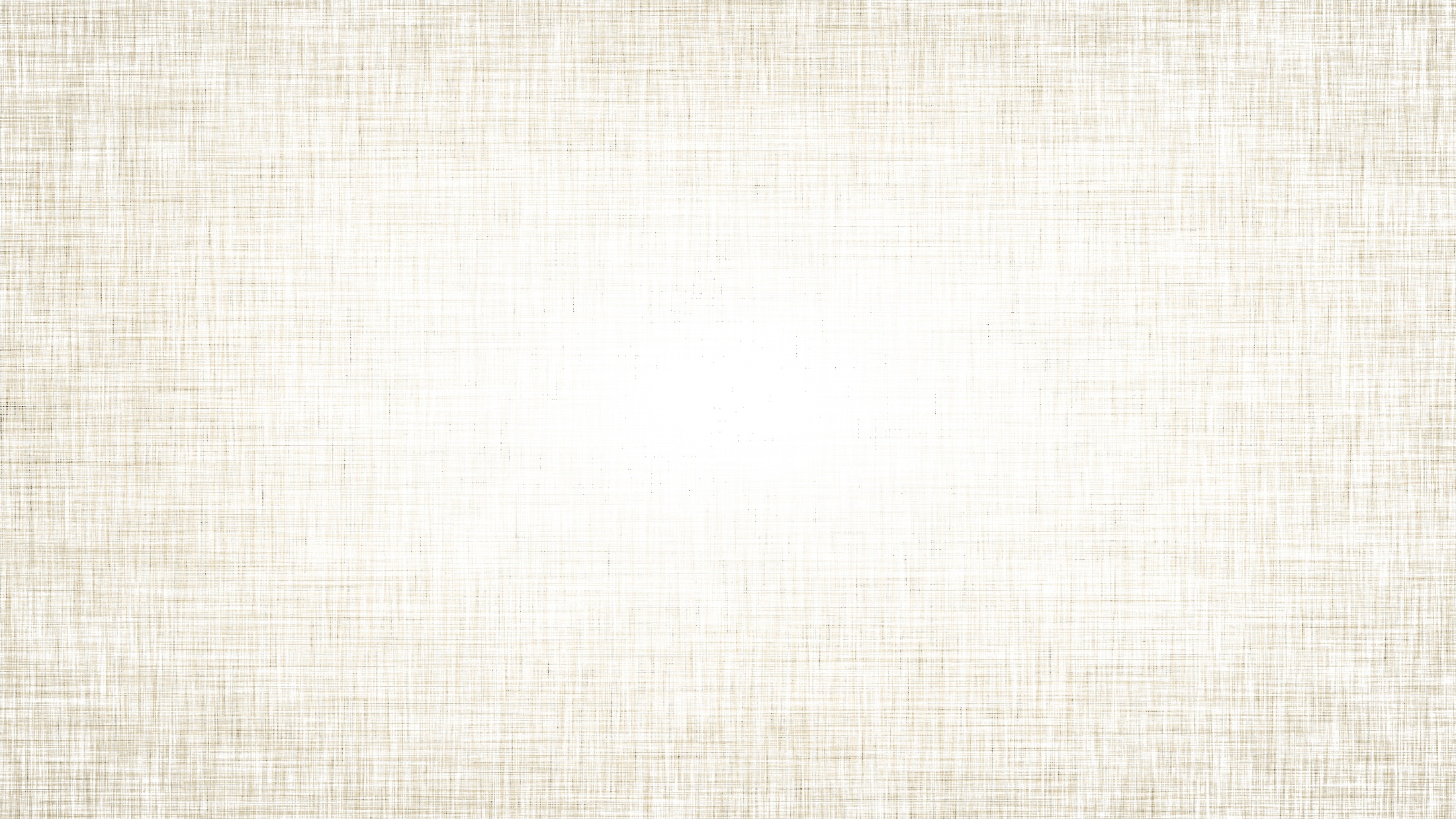 01
股权的时代背景
股权的时代背景
1、大众创新、万众创业的浪潮来临
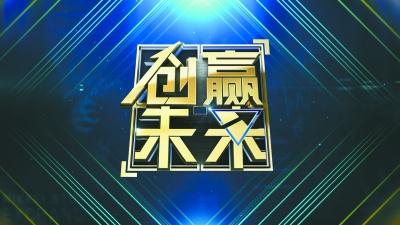 2015年，全国新登记市场主体1479.8万户，比2014年增长14.5%；截至2015年底，全国实有各类市场主体7746.9万户。
       2016年的数字想必会更加惊人。
股权的时代背景
2、我国立法体系的逐步完善
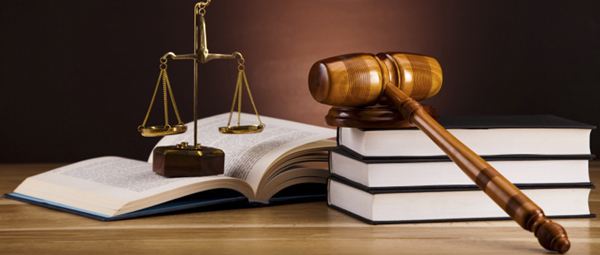 为了配合大众创新的政策导向，国家对于商业行为的立法力度不断加大，体系逐渐完善。看上去门槛降低，事实上风险却提高了。
股权的时代背景
公司法体系亮点一览
公司法（2006年）
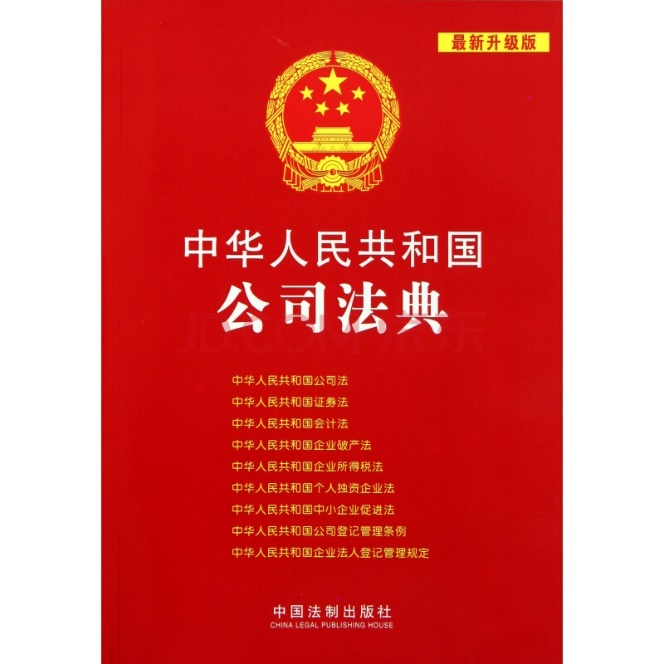 充分尊重股东意思自治，众多公司治理上的问题允许股东自行决定，并在公司章程中明确。
.
公司法（2013年）
使股东自治的空间进一步扩大。
.
股权的时代背景
公司法体系亮点一览
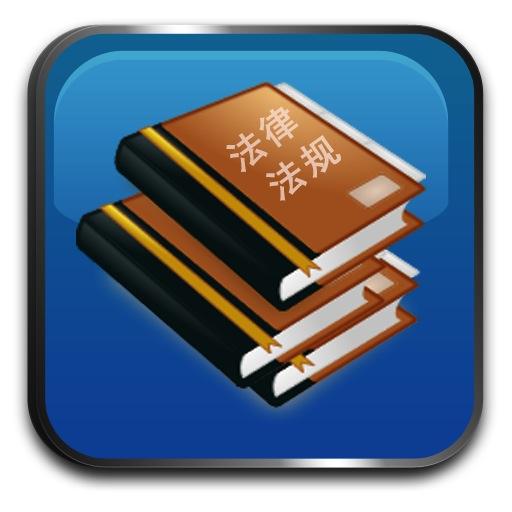 公司法司法解释一
明确法不溯及既往原则
公司法司法解释二
详细规定公司解散、清算等事宜
.
股权的时代背景
公司法体系亮点一览
公司法司法解释三
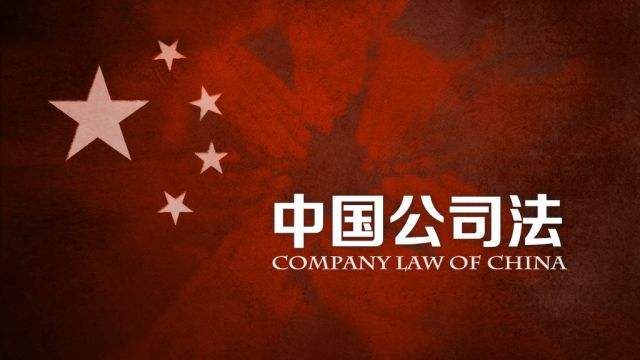 明确界定抽逃出资的情形、明确规定出资瑕疵的法律责任。
公司法司法解释二
完善决议效力的瑕疵诉讼制度；强化了对股东法定知情权的保护规范；完善股东代表诉讼机制。
.
股权的时代背景
金税三期：史上最严税法年！
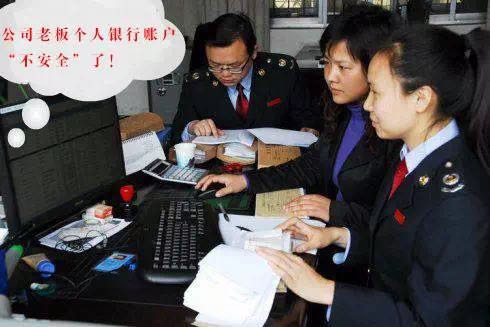 税法新规—2018年1月1日起，税局将清查      
                  全部银行账户

    “金税三期”全国上线 ，五证合一、税收实名制认证、国地税联合稽查、个人税号、信用体系、个税改革、智能化税收征管
股权的时代背景
税收划转
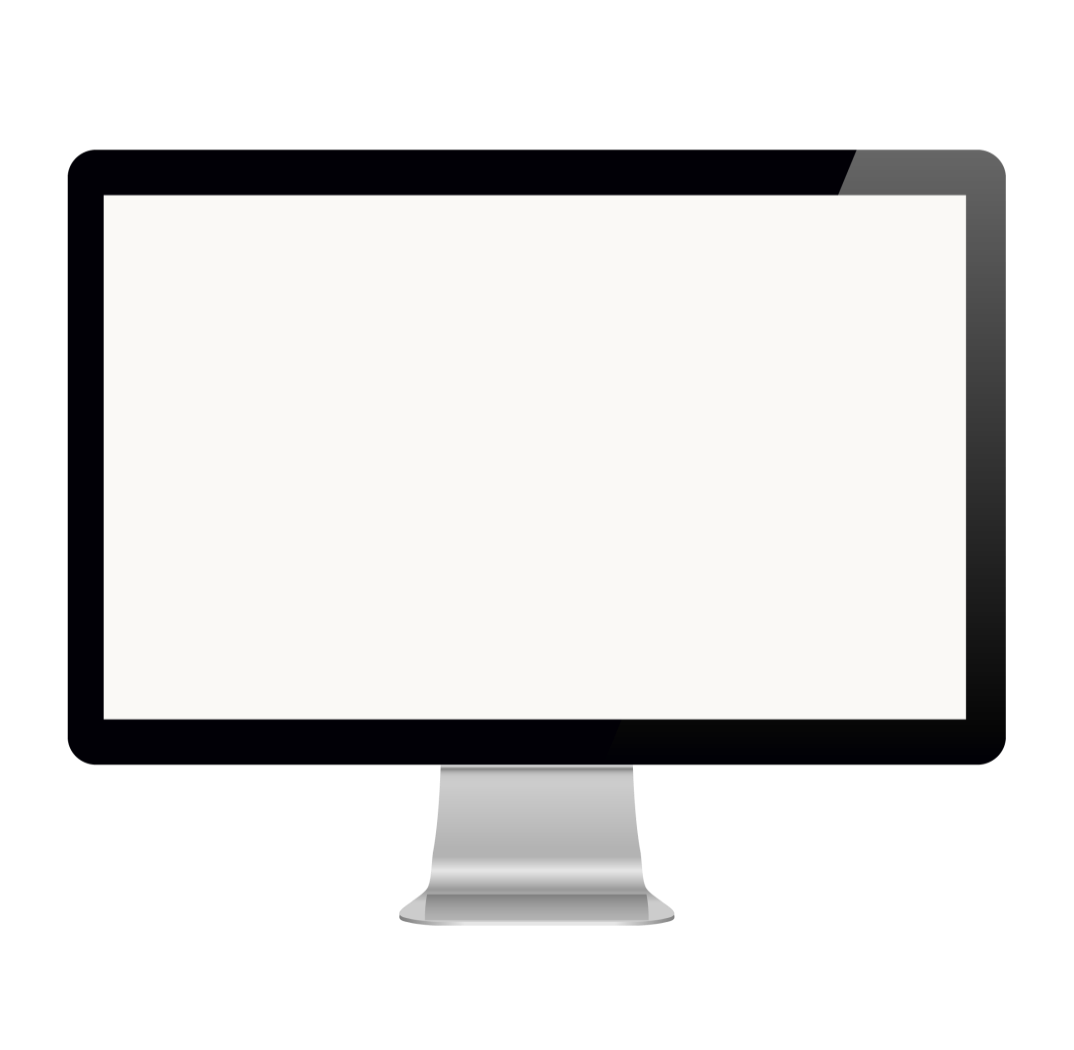 税收优惠政策——
《关于促进企业重组有关企业所得税处理问题的通知》
《关于资产（股权）划转企业所得税征管问题的公告》
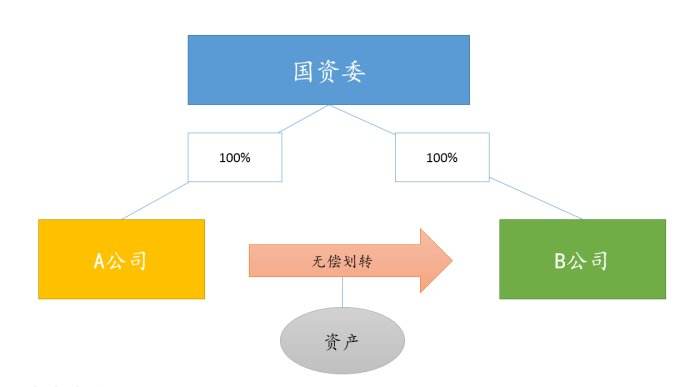 税收优惠适用情形——
 母公司获得/未获得子公司股权支付
 子公司未获得股权支付
 子公司之间划转
股权的时代背景
3、股权纠纷集中大量爆发
80%
在股权时代，伴随着合伙创业的快速发展，股权纠纷开始爆发。
60%
40%
20%
2015
2016
2017
股权的时代背景
4、股权投融资已成为重要的创富模式
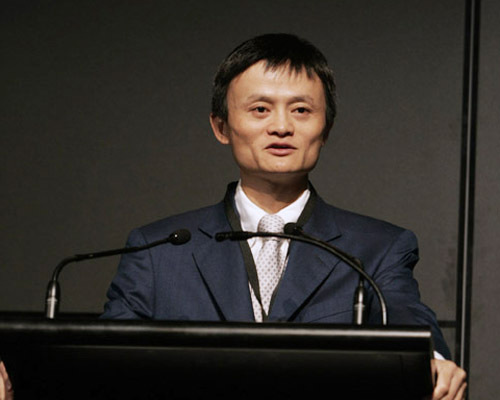 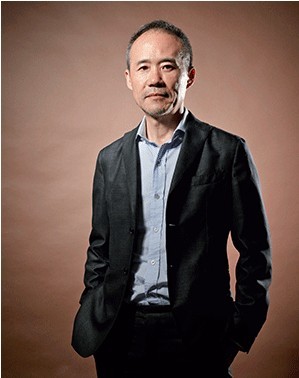 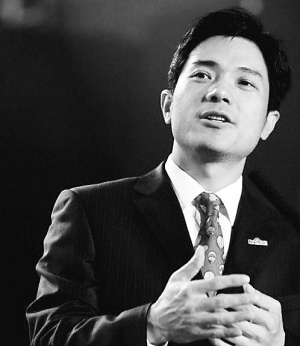 李彦宏
马云
王石
1991年1月29日，万科正式在深圳交易所挂牌上市。由此拉开了万科万亿市值的伟大征程。值得特别指出的是，在众多地产大腕的众多公司中，万科是最早完成股份化、完成上市的。
阿里巴巴在上市当天成为一家市值超过200亿美金的中国互联网公司，企业的价值增长了22.6万倍。当时创业的十八个人，每个人都已经成为了亿万富翁。
百度上市创造了8个亿万富翁、50个千万富翁、200多个百万富翁。成为一名百万富翁乃至亿万富翁，究竟需要多长时间，百度给出答案是3个小时。
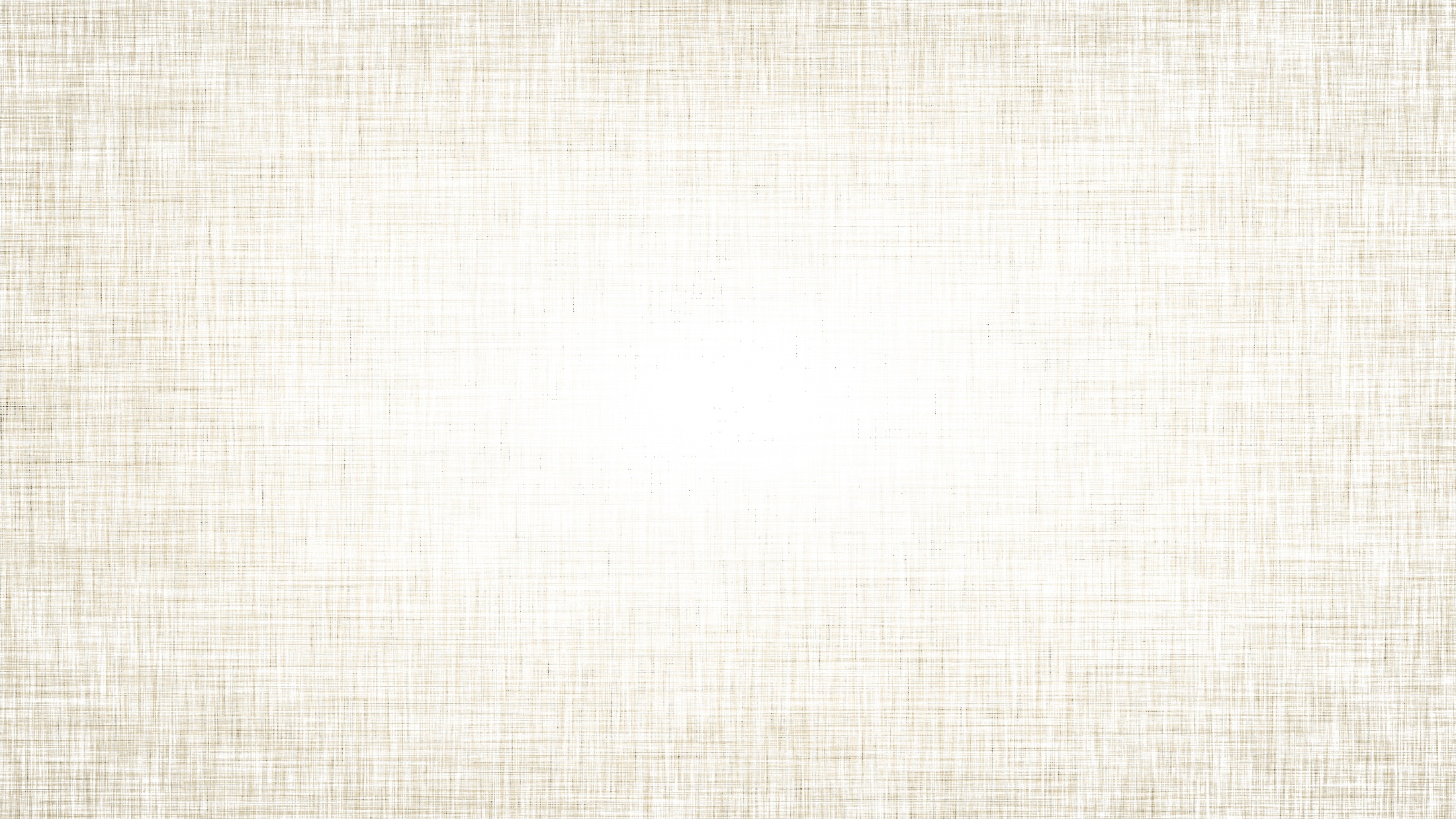 02
股权设计的意义
股权设计的意义
1、创业期找到合适的伙伴
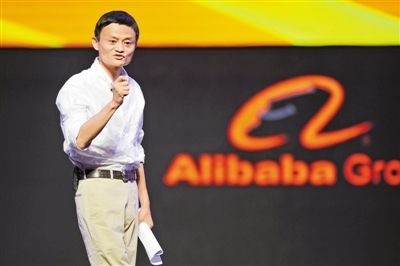 阿里合伙人制度最直接的作用是强化巩固创始人及管理层对公司的控制，最大程度上摆脱了资本的控制。

      合伙人制度设计反映了阿里有意识地贯彻以合伙人治理为核心的企业文化。
股权设计的意义
2、最大化整合资源
企业的扩张离不开技术、资金、人脉、市场、经验、口碑等等资源的整合。
       科学的股权架构，可以让企业始终保持进可攻退可守的状态，并随时在市场上寻求潜在的合作对象。
股权设计的意义
3、创始人保持对公司的控制权
华为——任正非用1%的股权控制公司

       华为工会负责设置员工持股名册，记录员工所持股份数额、配售和缴款时间、分红和股权变化情况。
股权设计的意义
4、吸引风险投资人
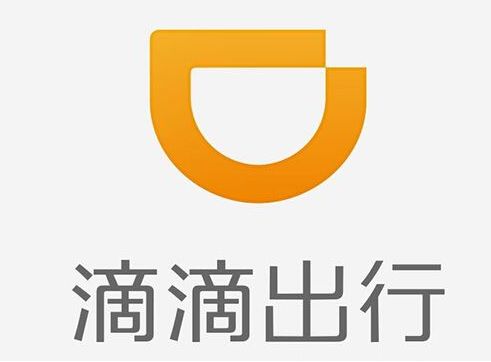 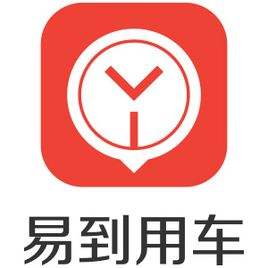 易到：因拒绝融资而失败
守住股权拒绝融资
2010年5月，周航创立北京东方车云信息技术有限公司（易到）。
2014年周航拒绝了红杉资本的投资。也拒绝了之后的六家投资机构。周航说：没必要拿股权去换那么多钱。
遭遇强劲对手落败
2014年下半年开始，滴滴的日订单量已是易到的350倍。
易到面临被淘汰出局，想融资已很困难。最后只好接受了乐视的投资，出让70%的股权。
股权设计的意义
5、其他作用
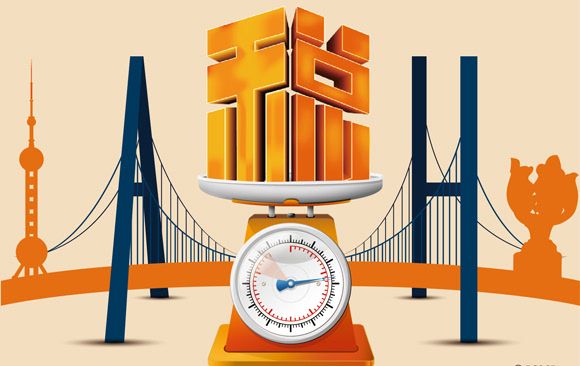 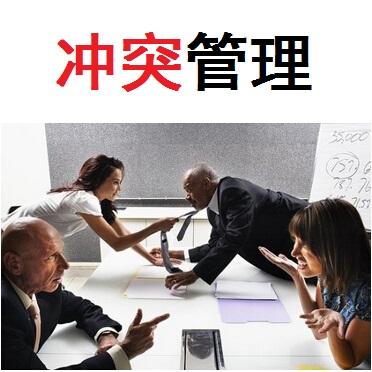 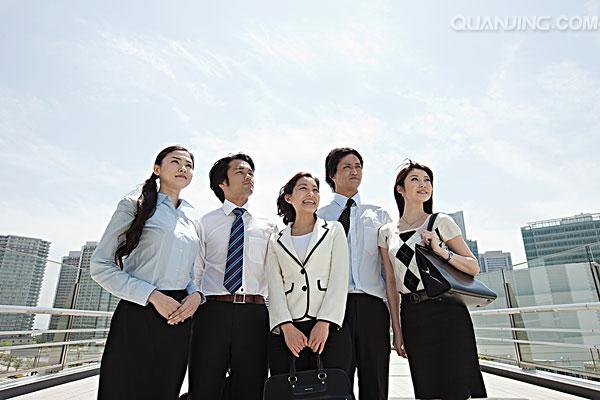 企业避免内部矛盾
合法避税
防止人员流失
营改增
金税三期
最严财税年
爱慕伊设立之初就预留股权激励端口，目前发展稳定，技术人员越来越多
明确股东的权责利
避免股东发生不必要的纠纷
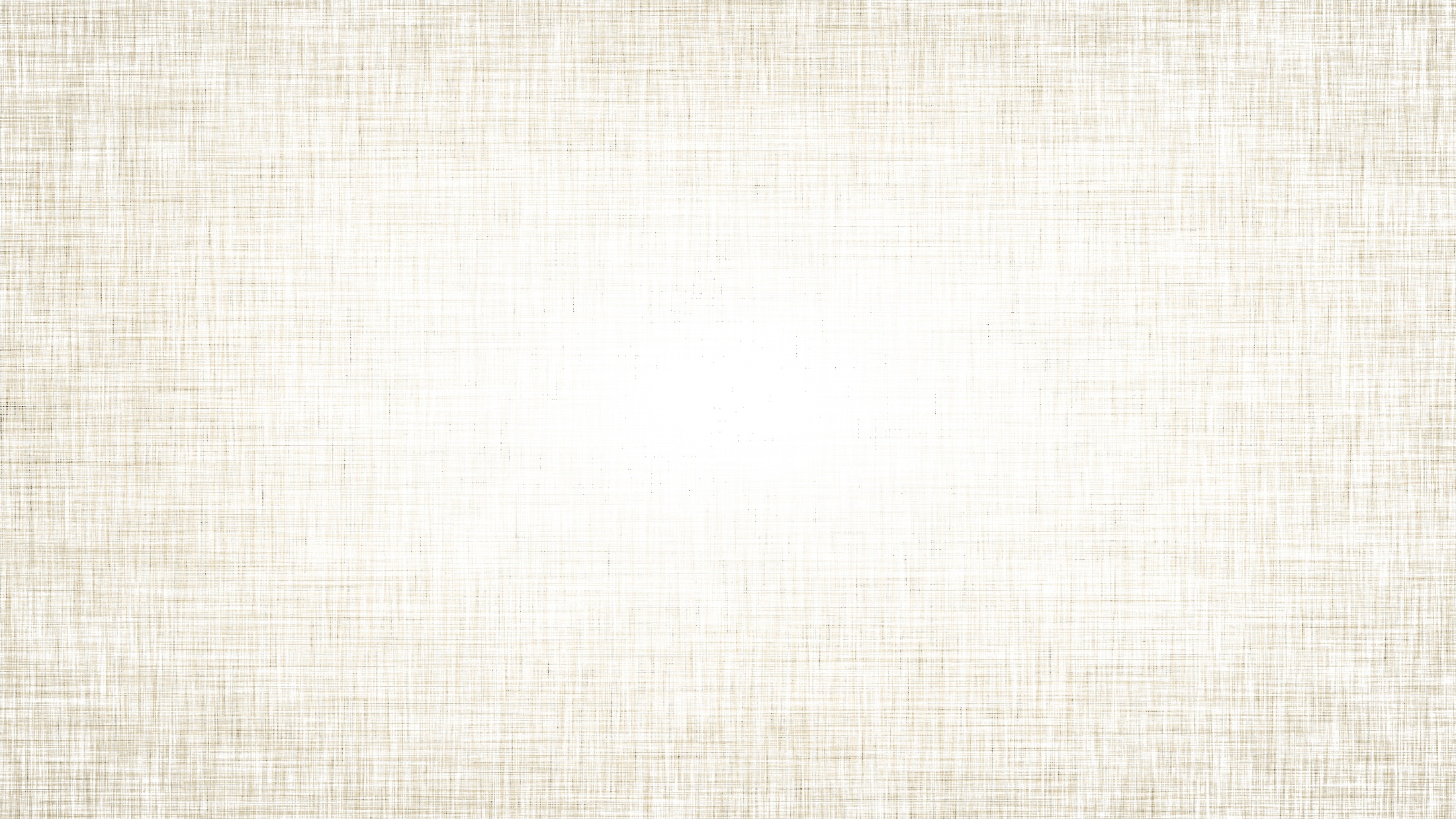 03
股权的七种武器
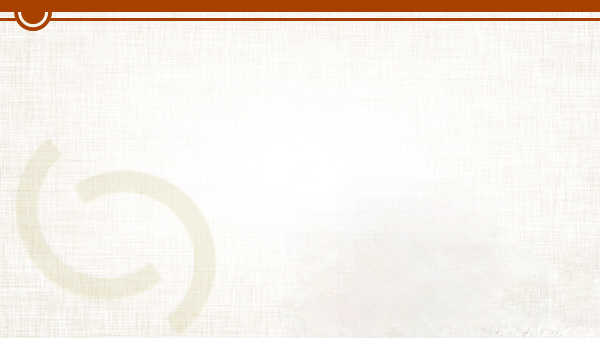 1、长生剑——股权比例
相对控制权
简单事项的决策；选举董事；聘请审议机构；聘请/解聘总经理。
51%
绝对控制权
重大股权变动警示线
5%
67%
修改公司的章程、合并/分立及其它重大决策
百分之五以上股份的股东需披露权益变动书
一票否决权
34%
否决性控股权
临时会议权
10%
质询/调查/起诉/清算/解散公司
2、孔雀翎——同股不同权，股权设计的权重考虑
发起人的股权比例取决于四个因素：创始人身份、发起人身份、出资额、岗位贡献。
       这种分配框架更能体现人才、企业家精神的重要性。
       
       这能够避免传统模式下，出资比例高则获得的股权比例就高的弊端。
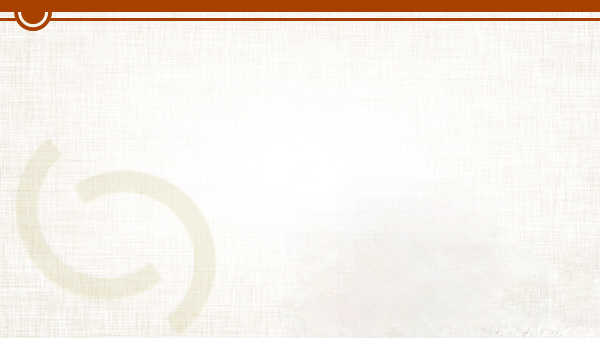 01
04
03
02
合伙人之间了解程度较浅时，可以按照合伙人在之前的年薪作为贡献值参考，体现合伙人市场价值
3、碧玉刀——动态股权机制
预留股权的总量一般在15%，企业的发展看四年的周期，每年释放4%左右期权
限制性股份、期权激励需辅之以相应的行权条件
按照“结果导向”的原则，将合伙人在公司实际创造的价值、成果作为动态分红股的划分依据
贡献值参考
预留股权
结果导向
合理行权
25
4、多情环——经营主体的交叉运用
有限合伙企业
有限责任公司
普通合伙企业
股份有限公司
一人有限责任公司
个人独资企业
4、多情环——经营主体的交叉运用
60%
80%
40%
有限责任公司
100%
20%
有限合伙做持股平台的优势：
普通合伙企业
易于治理且变更方便
创始人牢牢掌握控制权
节税空间大，税收优惠多
股权健康，股权结构稳定
120%
0%
个人独资企业
5、离别钩——文件制约
一致行动人协议
公司章程
合伙协议
退出机制
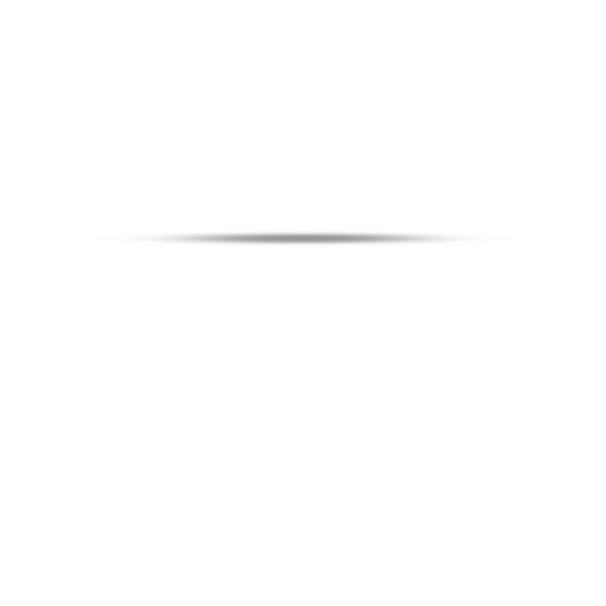 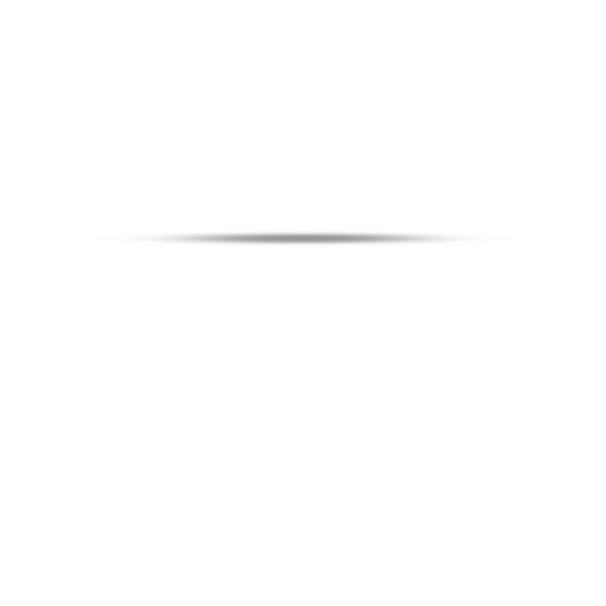 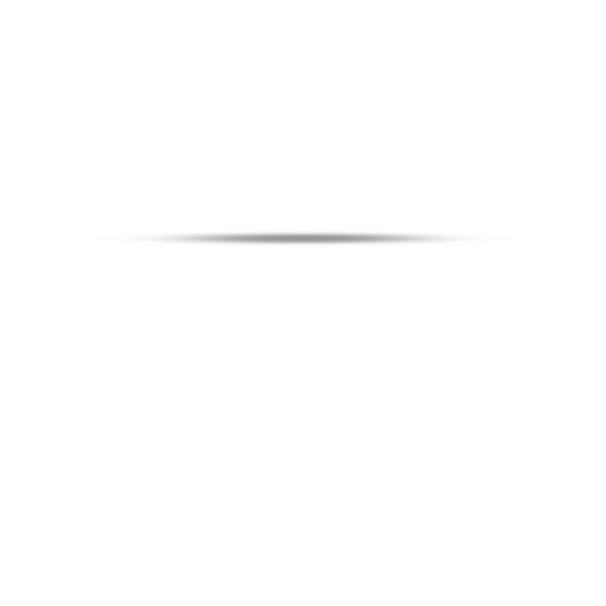 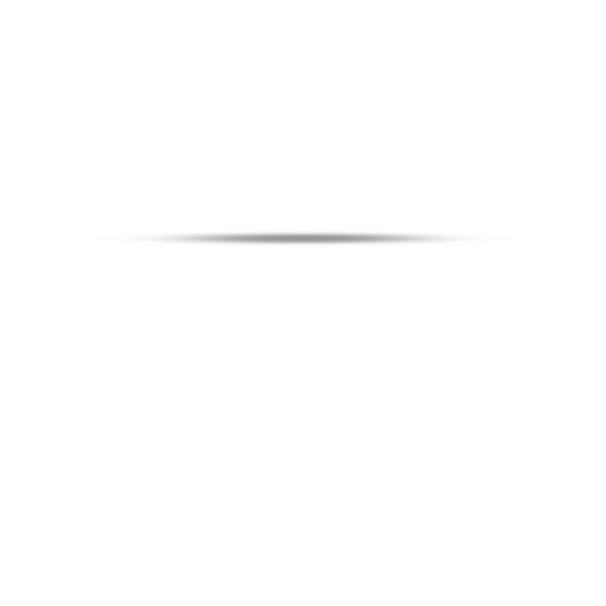 6、霸王枪——组织结构
创始人提名多名董事权
财务检查权
归集表决权
监事会
股东会
董事会
创始人
多倍表决权
创始人
否决权
提出议案权
7、一个箱子——股权的进、管、转、退机制
进
转
管
退
为了选对股东
为了管理员工
防止人才竞争
防止同业竞争
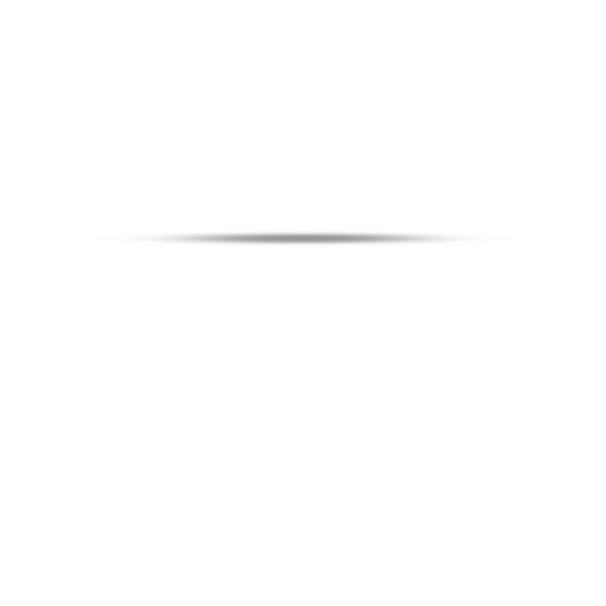 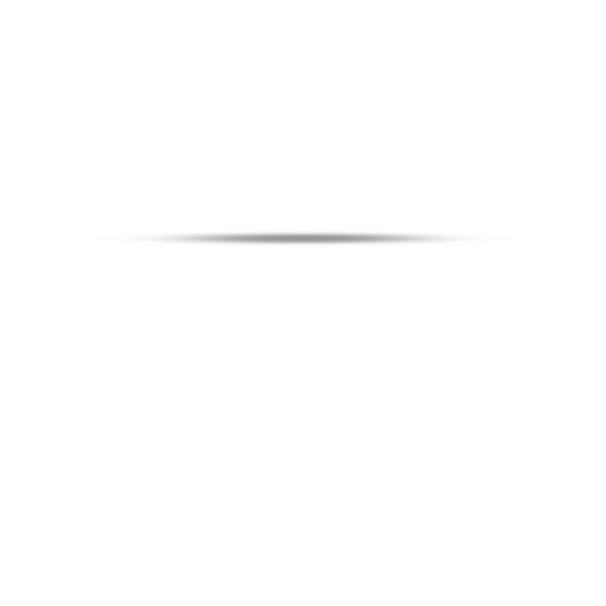 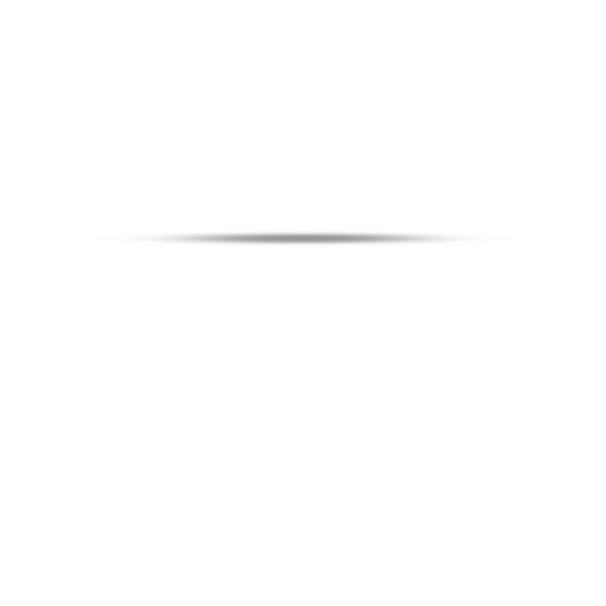 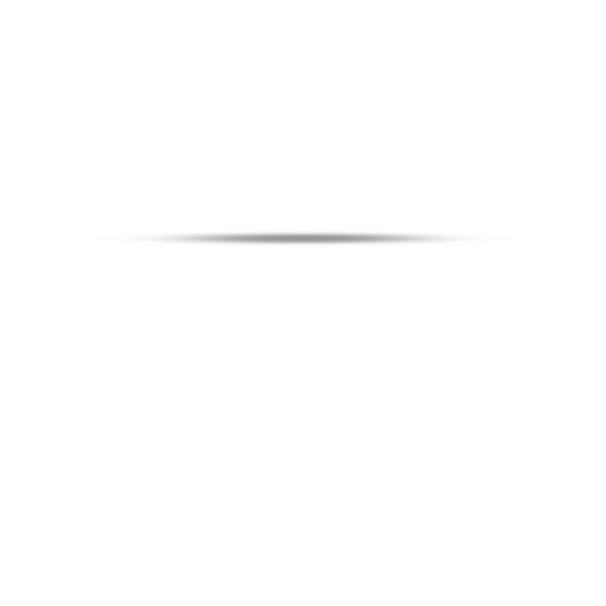 期满退出—自动离职违约退出—重大违约将净身出户，根据公司内部特征设定
购买股权为上策，
进入前应将管、退、转机制做好
公司章程
股东会决议
股东手册
根据人员的具体情况，制定有效的转换渠道
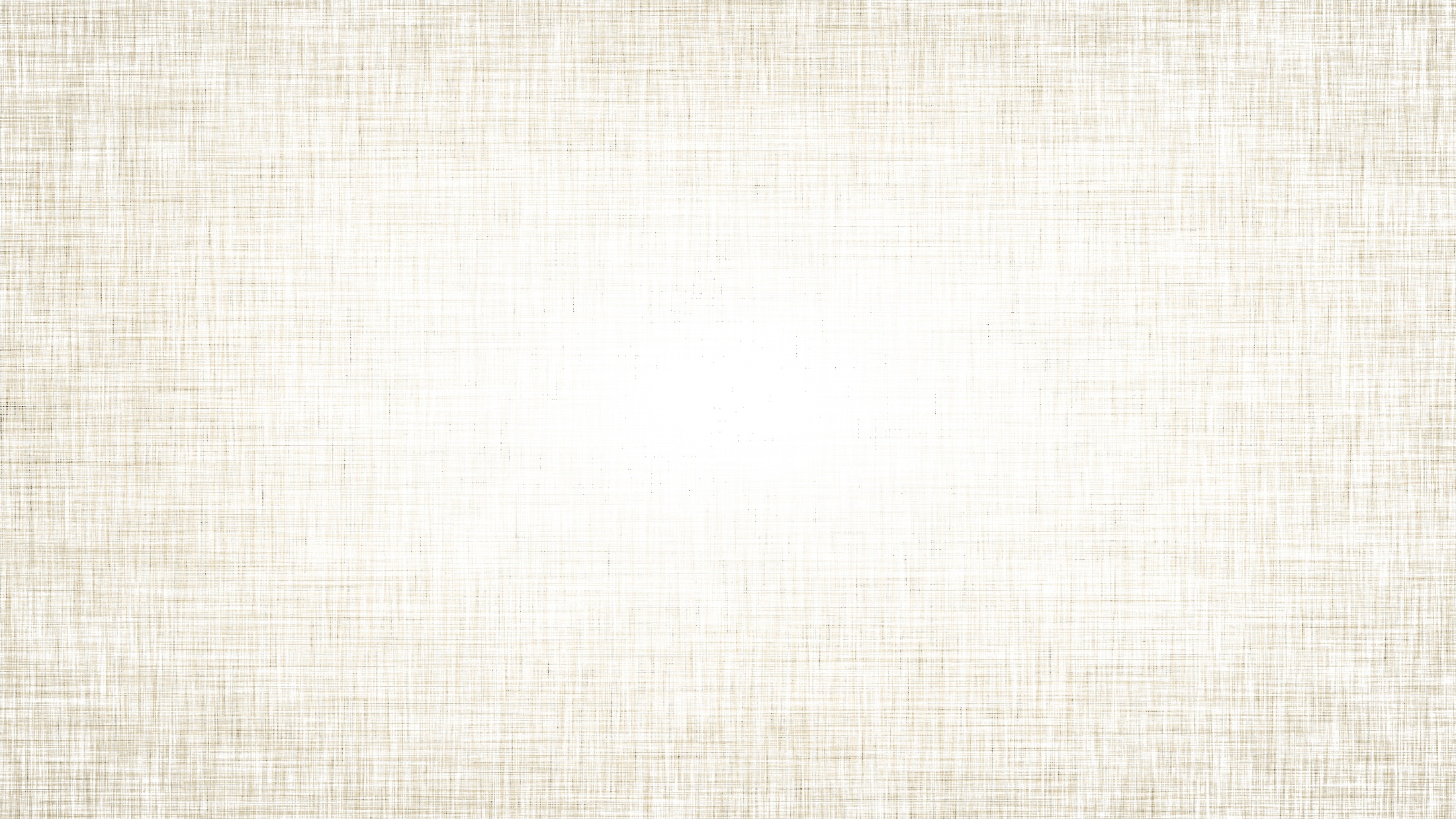 04
股权设计的原则
股权设计的原则
股权设计没有一个固定的参考架构
股权结构不是一成不变的，需要动态调整
企业的战略目标是做股权设计的方向
股权设计要趁早
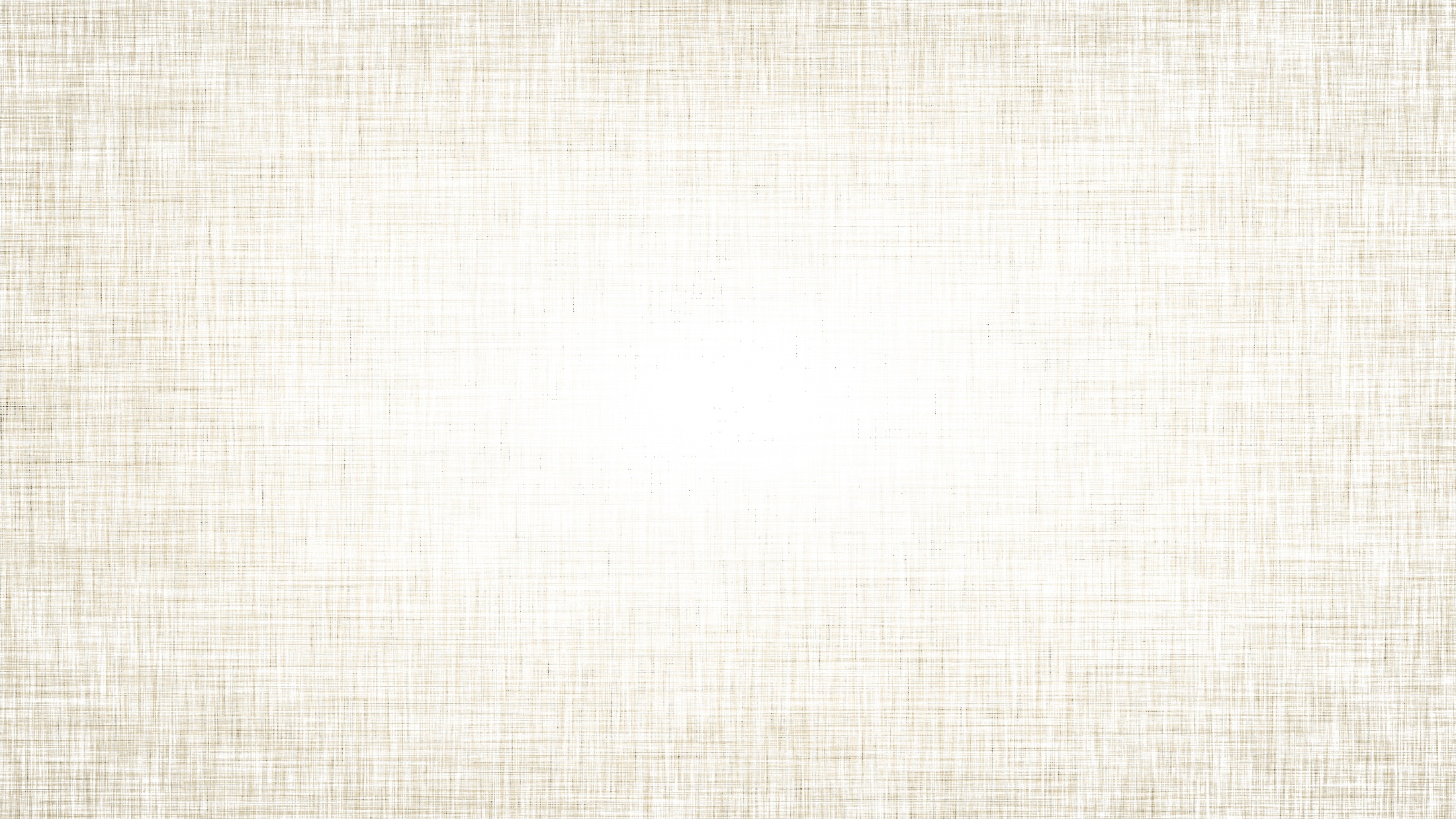 感谢聆听
中律财富（宁夏）商务管理有限公司
中律财富（宁夏）商务管理有限公司
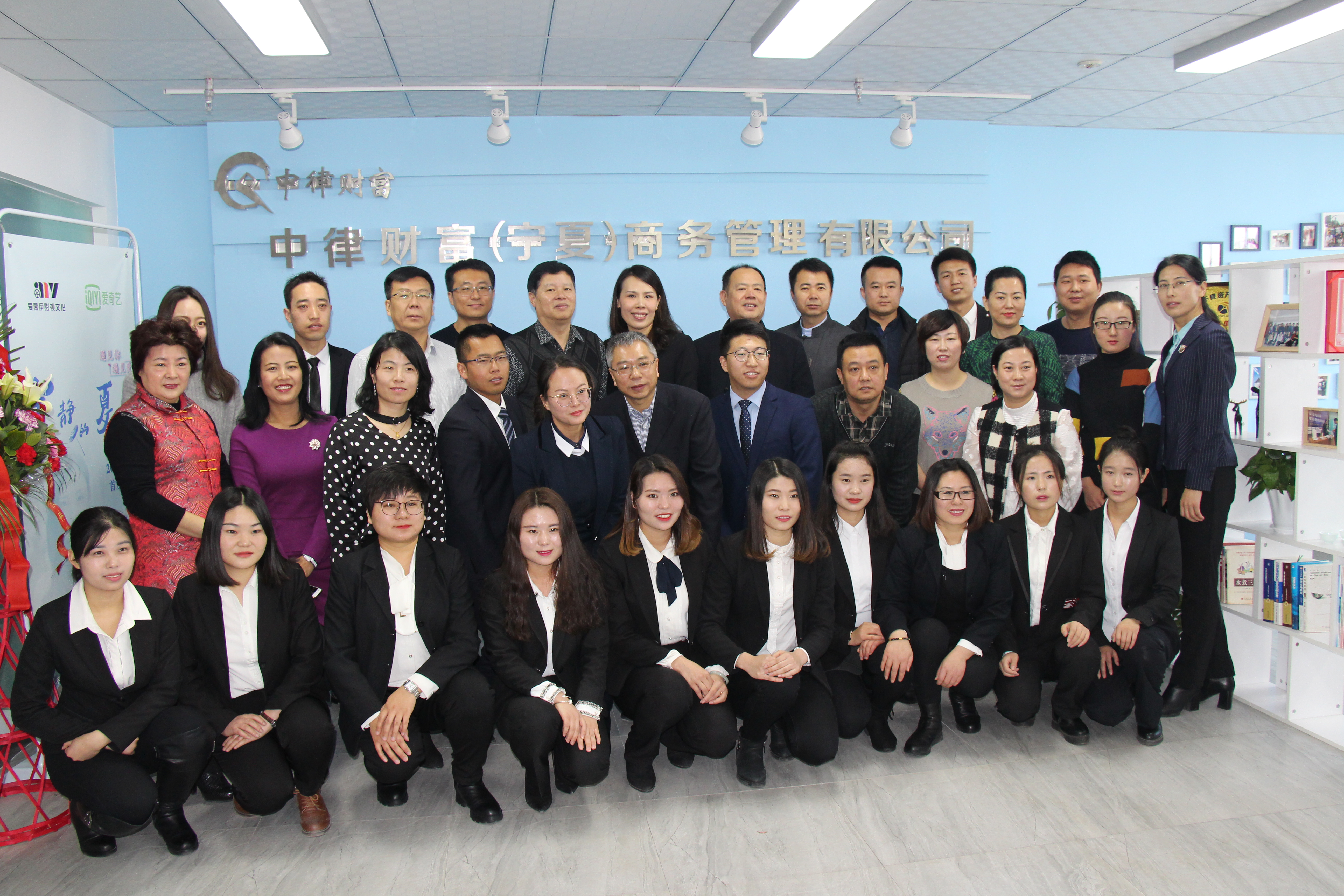 中律财富（宁夏）商务管理有限公司是一家以法务咨询、商务调查、公司治理、顶层结构设计、企业风险管理、项目评估咨询、多渠道融资为主营业务方向的法商结合服务企业。
         中律拥有法务、商务、投融资、项目咨询领域权威专家资源，实现了法律服务与企业经营管理的无缝连接，为客户从传统的法律服务到风险防控、从项目评估到经营管理提供一站式法商服务体验。
我们的客户
我们的客户
我们的客户
联系方式
杨侠林：18909511688
中律财富（宁夏）商务管理有限公司
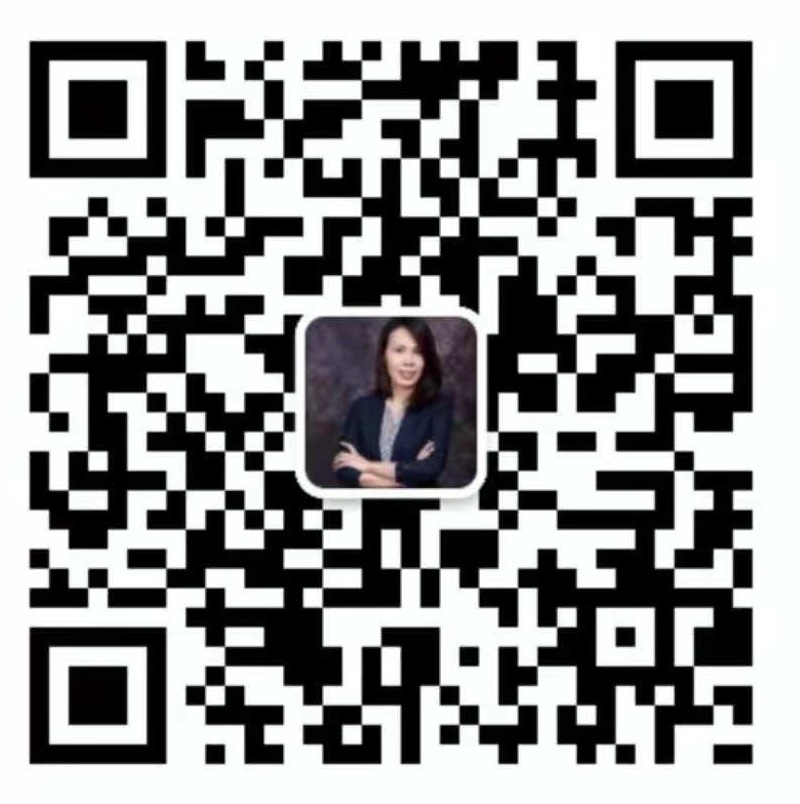 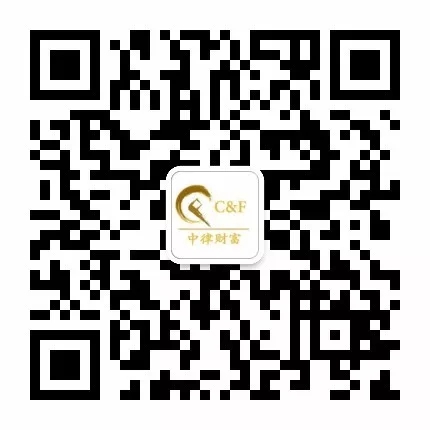 邮箱
地址
贺兰山路与兴洲街交汇处
宁夏创业谷21层
yangxialin@winteam500.com